Biological Control Laboratory Management
Amjad Sultan 
Pangrio Sugar Mills Limited
Introduction
Biological control is an important part of IPM which is being adopted in the recent era of pest control.

Sugar mills are establishing biological control laboratories for the methods of control for enhancing yield and recovery of sugarcane crop

Most of the sugar mills have recognized the importance of biological control laboratories by extending and establishing biological control laboratories.
Problems
not being made up to standard

Mismanagement and Sanitary measures are not adopted in the laboratory.
Downfall of Laboratories
Sugar mills management hired non technical experience person and established laboratories not up to standard.

culture is being destroyed by mites and they do not have a support to revive in the same season

If sugar mills want to revive again they need two months out of 7 month of season they have

Resulting closing of the laboratory or they have to wait for the next year
Consultancy
consultant hired by the mills does not provide sufficient knowledge
how to manage all the stuff as they do not have provided the basic knowledge to the person they train and they become important in this regards 
consultant does not have proper mites’ free culture that they have provided to their clients
Consultant gets more and more approach to the new clients without providing the basic need for their existing clients
Sugar mills management are more often misguided by the consultant regarding the infra structure, lab equipment, card formation and worker strength

They experience person in this field not want to share their experience as a danger by not to be replaced by literate persons
Laboratory Structure
Laboratory room should not be interconnected.
Running culture and process culture rooms should be apart
There should be four rooms for in a lab
Running culture
Process culture
Trichogramma rearing /  card formation
Chrysoperla rearing

Washing and egg sieving area should be made out side the laboratory
Biological control Laboratory
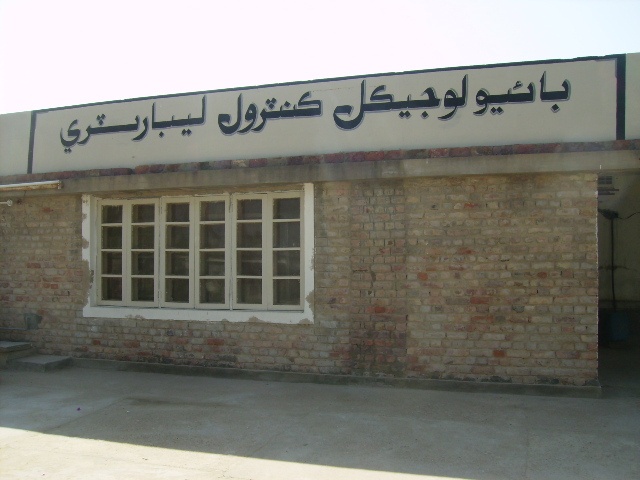 Sanitation around Lab
Maximum culture should be made for the quick revival in case of culture destruction from mites

There should be no plantation near the laboratories which act as a host for mites

Person from the field should not be allowed
Jar System
Jars system was the most economical and safest system 
Moth collection should be done in jars

Jars system confine the movement of mites and can be discarded away easily after deep freezing the jars

Use of vacuum pump or wet cloth

Daily use Deep freeze cloth in both system

Wet cloth provide safe collection of moths.
Jar system & Moth Collection
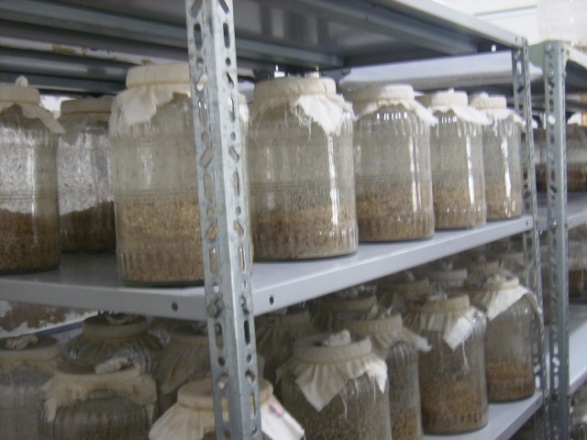 Moth Collection
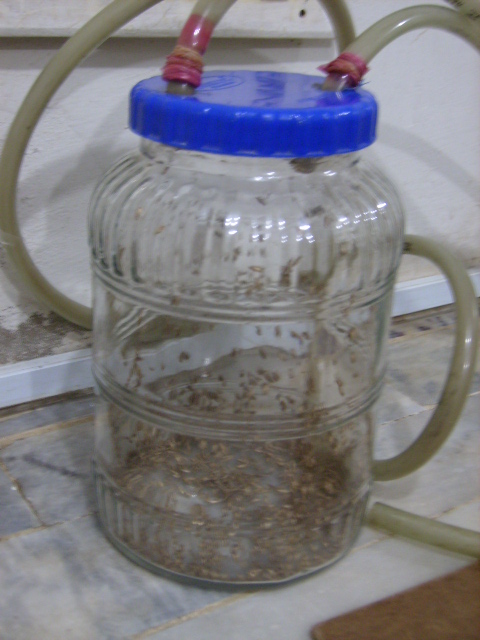 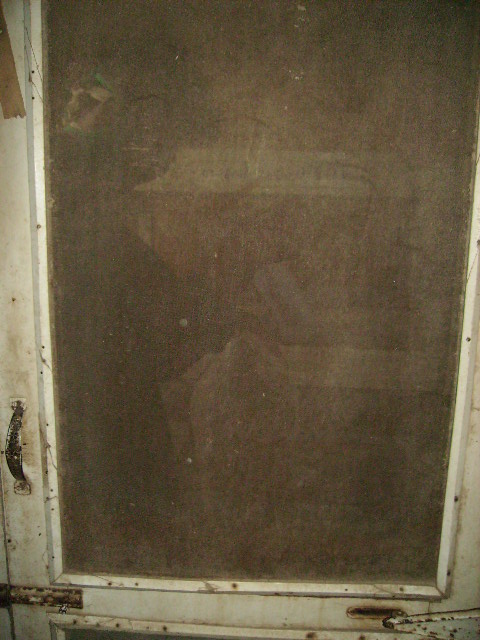 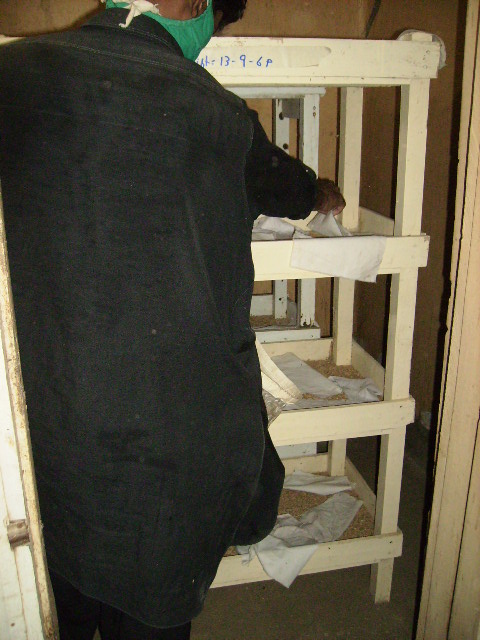 Making of Culture
Good quality can important role in lab

 Wheat with broad grains should be used

Wheat should also be infested free and kept in freezer

Hot treatment will provide insect and soil free soft grain
Making of culture
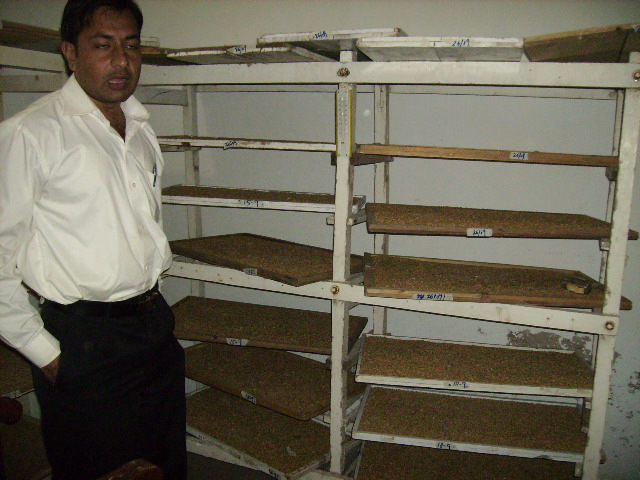 Man Power
Moth Collection
3 persons

Card Preparation
2 persons

Chrysoperla
2 persons

Culture/Washing/Egg  Collection
1 person
Egg collection
70 mesh sieve

Old or new arrowroot flour should be deep freeze

Egg collection should be done in evening or early in the morning
Collection of eggs
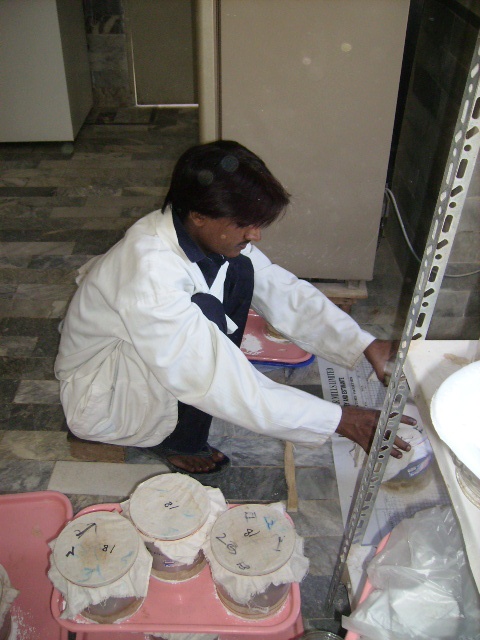 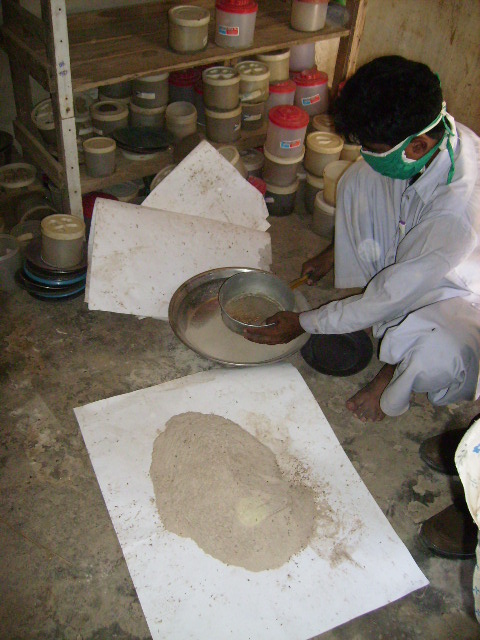 Man Power
Lab Officer
One

Senior Lab Technicians
One

Lab Technicians
Three

Locals should be appointed
Humidity and temperature
Temperature should be maintain on 26 .C

Humidity above 80%

Air should be circulated by fan.

At night, water should be spread on floor
Demand of Laboratories
Laboratories should be at division and district level by the government
Acknowledgement
MD (Mr Aftab Ahmed)

GM (Mr Hasan Iqbal)

DGM (Mr. Syed Iqbal Ahmed Rizvi)

HOD (Mr. Ghulam Sarwar Chandio)

CM (Mr. Saqlain Abbas Mirza)